Review of Protists…76
Contractile vacuole- a cell structure used to expel water that accumulates in certain unicellular organisms
Eyespot- organelle that has sensitivity to light 
Flagellum- whiplike tail used for movement
Pseudopod- extension of the cytoplasm that forms when the cytoplasm extends out. Used for movement in amoeba
Cilia- tiny hairs used by the paramecium for movement
AMEOBA
Pseudopod for movement
Heterotrophs
Causes dysentery and malaria
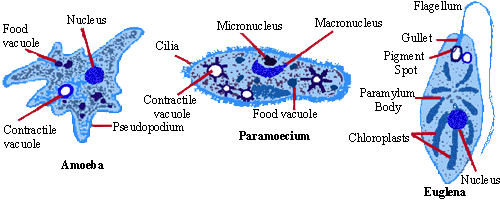 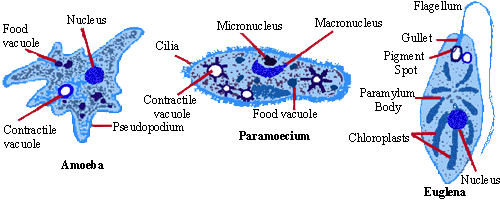 Paramecium
Cilia for movement
Contractile vacuole
heterotrophs
EUGLENA
Flagella (tail) for movement
Eyespot
Autotroph and heterotroph
Has chloroplasts
VOLVOX in Colonies
Unicellular but live in colonies, looking like multicellular
Autotrophs  (has chloroplasts)